Chapter 13: Curve Sketching
13.1) Relative Extrema
13.2) Absolute Extrema on a Closed Interval
13.3) Concavity
13.4) The Second-Derivative Test
13.5) Asymptotes
13.6) Applied Maxima and Minima
Chapter Objectives
To find when a function is increasing or decreasing, to find critical values, to locate relative maxima and relative minima, and to state the first-derivative test. Also, to sketch the graph of a function by using the information obtained from the first derivative.
To find extreme values on a closed interval.
To test a function for concavity and inflection points. To sketch curves with the aid of the information obtained from both first and second derivatives.
To locate relative extrema by applying the second-derivative test.
To determine horizontal and vertical asymptotes for a curve and to sketch the graphs of functions having asymptotes.
To model situations involving maximizing or minimizing a quantity.
13.1 Relative Extrema
Criteria for increasing and decreasing:
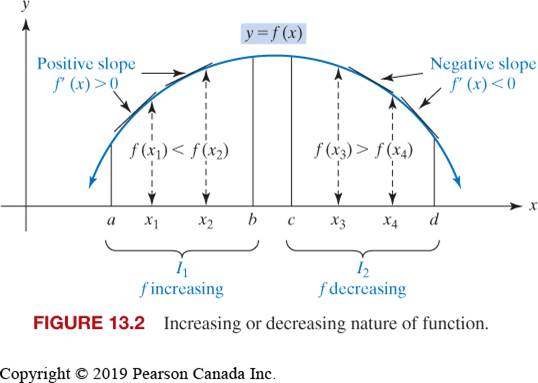 Increasing or decreasing nature of function.
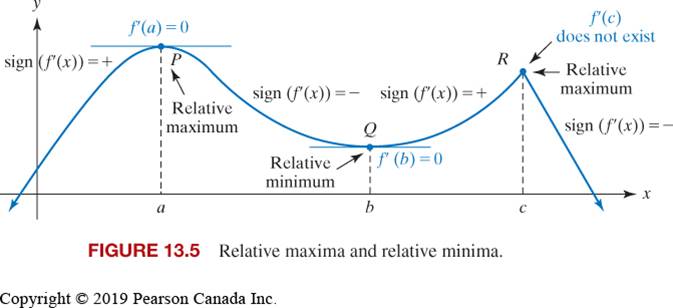 Criteria for relative extrema
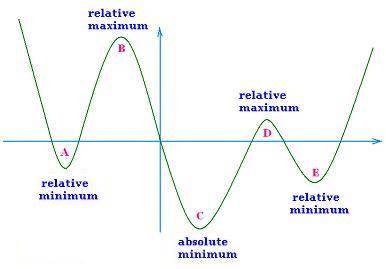 First derivative test for relative extrema:
Example1) Use the first-derivative test to find where relative extrema occur.
Sign chart for
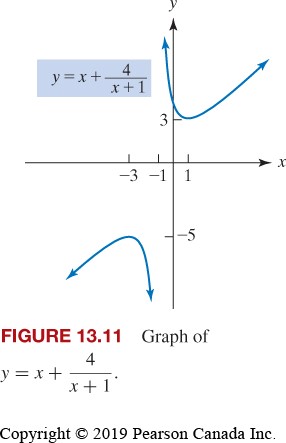 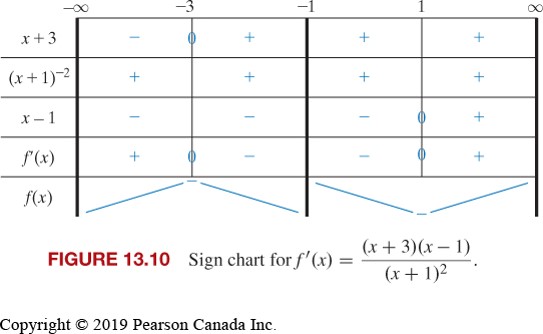 Example2) Use the first-derivative test to find where relative extrema occur.
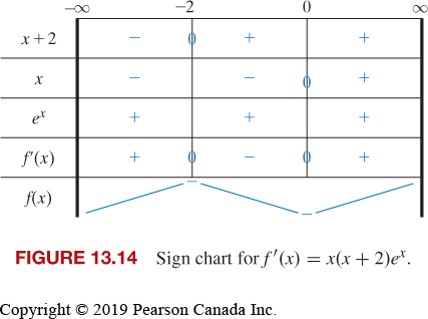 Example 3) Determine the increasing and decreasing intervals, find the critical numbers and also find the relative extrema
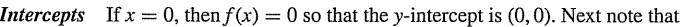 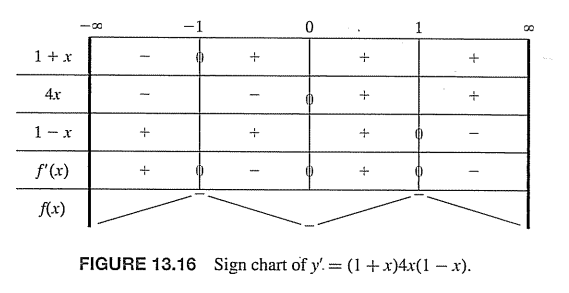 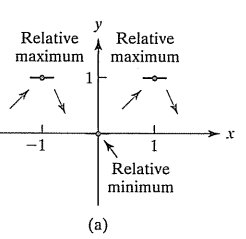 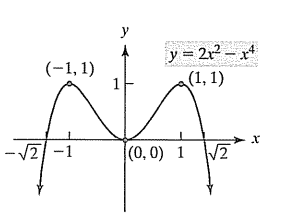 Example 4) Determine the increasing and decreasing intervals, find the critical numbers and also find the relative extrema
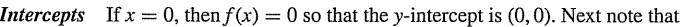 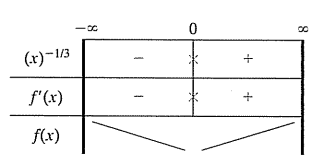 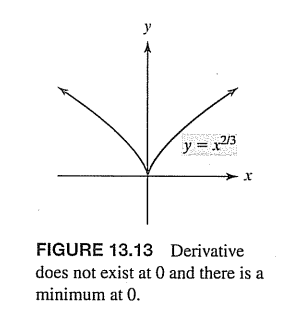 Example2 Determine where the function is a) increasing; b) decreasing; and determine where the relative extrema occur.
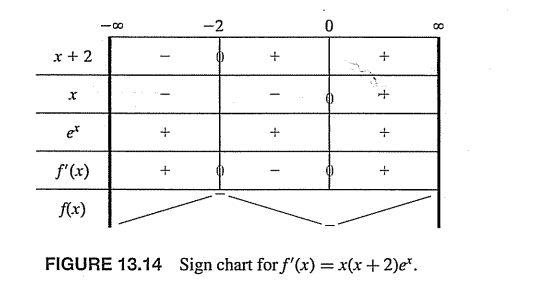 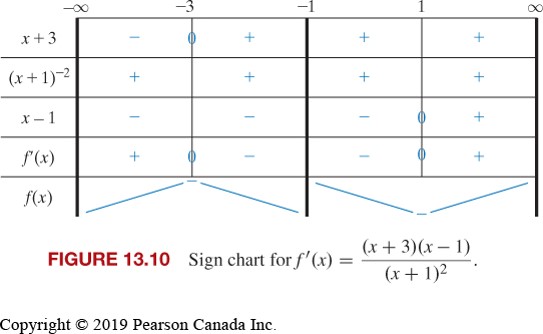